Gendered Violence
Gender Studies 
Ms. Lyons
Gender Studies 			Nov. 6, 2013
Learning Intention: We will identify the features of abuse and apply these terms to our understanding of relationships.  

Success Criteria: 
3 phases of the cycle of abuse 
2 types of abuse 
1 solution to gendered violence 

Do Now: What questions or thoughts do you have after watching the SVU episode Monday?
Gendered Violence includes
Intimate Partner Violence
Domestic Violence 
In the home: parent/child
Perpetrated by Acquaintance or Stranger 
93% of juvenile sexual assault victims know their attacker
Females are usually  the victim
Why this term?
Shift the focus from women as victims
Emphasize unequal power relationships 
Created/maintained by gender stereotypes
Movies, song lyrics, ads…
[Speaker Notes: Vs. “Violence against women”]
5 Types of Gendered Violence
Physical 
Sexual 
Verbal 
Psychological 
Socio-economic
Physical Abuse
Beating, kicking, punching, biting 
Female Genital Mutilation
Honor Killings
Female infanticide
Forced/coerced sterilization
Sexual Abuse
Rape 
Forced to have unsafe sex
Sexual harassment 
Prostitution 
Forced/coerced pregnancy/abortion 
Withdrawal of sexual attention
Verbal Abuse
Regular & systematic verbal attacks 
Put-downs 
Humiliating 
Threatening 
Name-calling
Psychological Abuse
Intimidation 
Force to watch animal/human being hurt
Deprivation of custody/visitation of kids 
Cupboards story
Socio-economic Abuse
Taking away earning of victim
Not allowing victim to get a job 
Isolation from friends, family, everyone
Lack of child care support 

Used to make victims more vulnerable to other forms of violence
CEDAW
Convention on the Elimination of All Forms of Discrimination against Women
International Bill of Rights for Women  
USA is one of 8 countries that has not ratified CEDAW
Others include: Iran, Somalia, Sudan
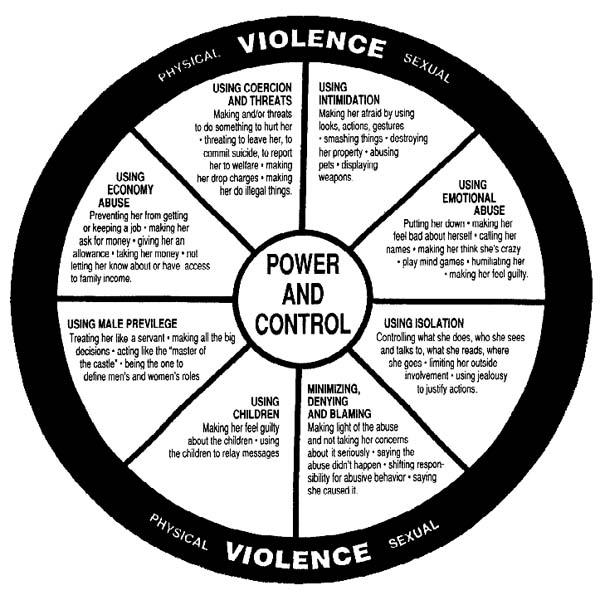 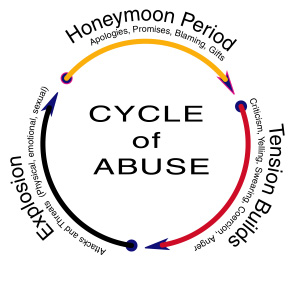 What Can We Do?
Education – raise awareness 
Legislation (laws) 
Violence Prevention 
National committees focused on gender issues 
Gender equality in all aspects of life
Affirmative Action 
Let girls & women’s voices be heard.